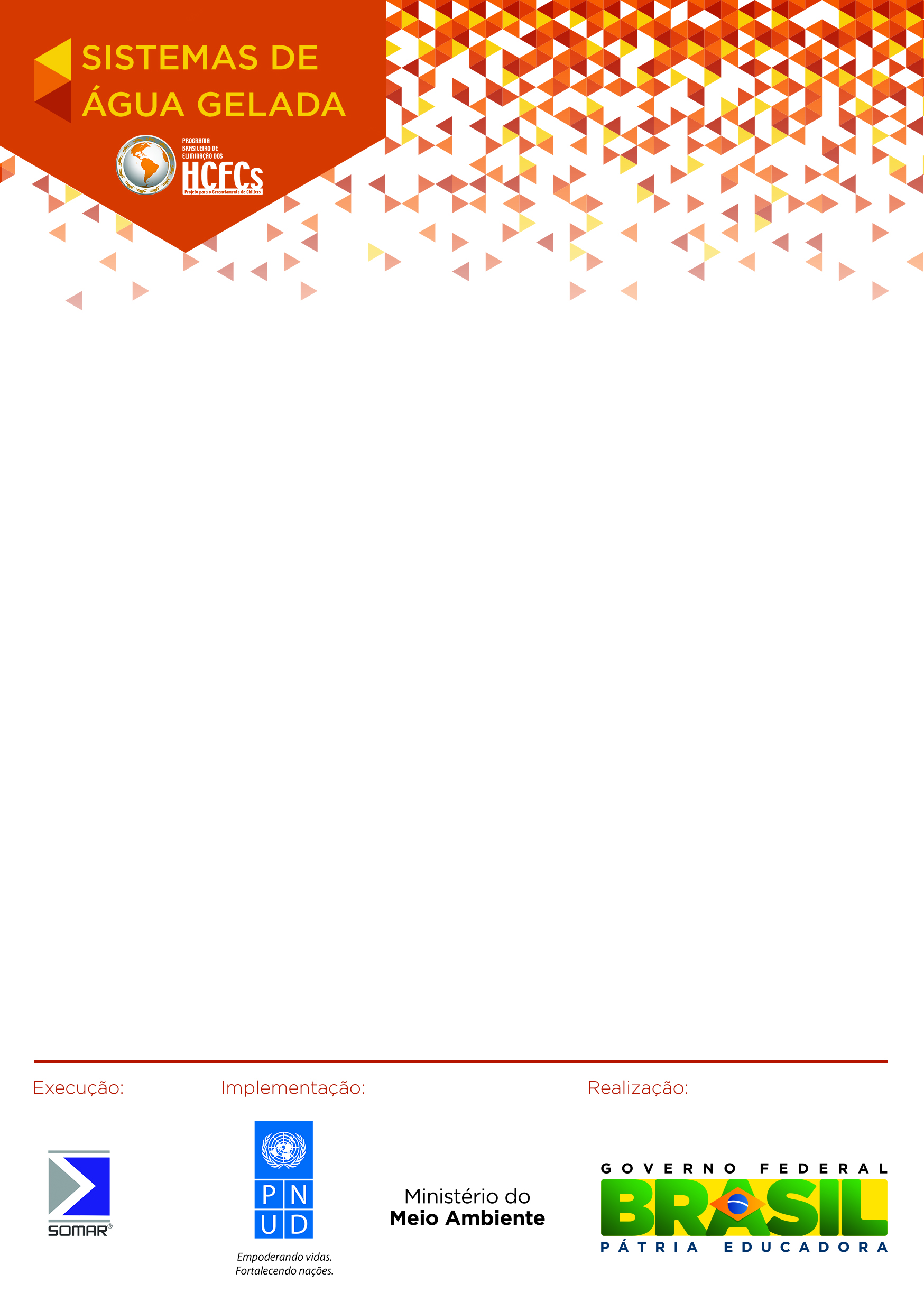 Projeto Demonstrativo para o Gerenciamento Integrado no Setor de Chillers
Linhas de Financiamento e Mecanismos para Projetos de Retrofit em Sistemas de Ar Condicionado
Leonilton Tomaz Cleto 
Álvaro Silveira – Atla Consultoria
Realização
Execução
Implementação
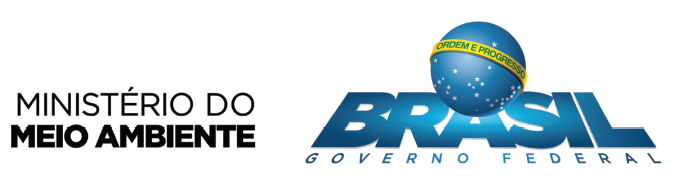 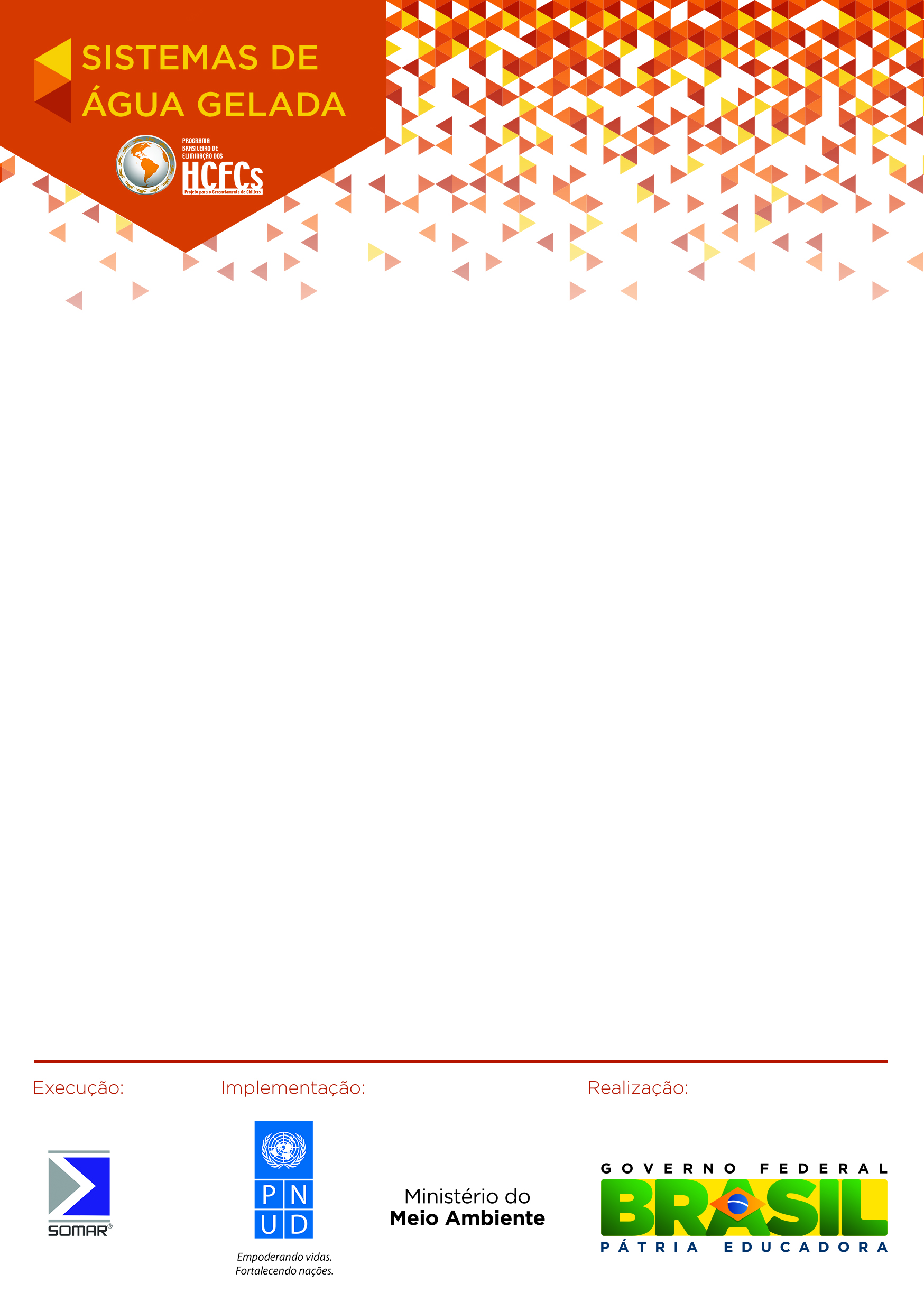 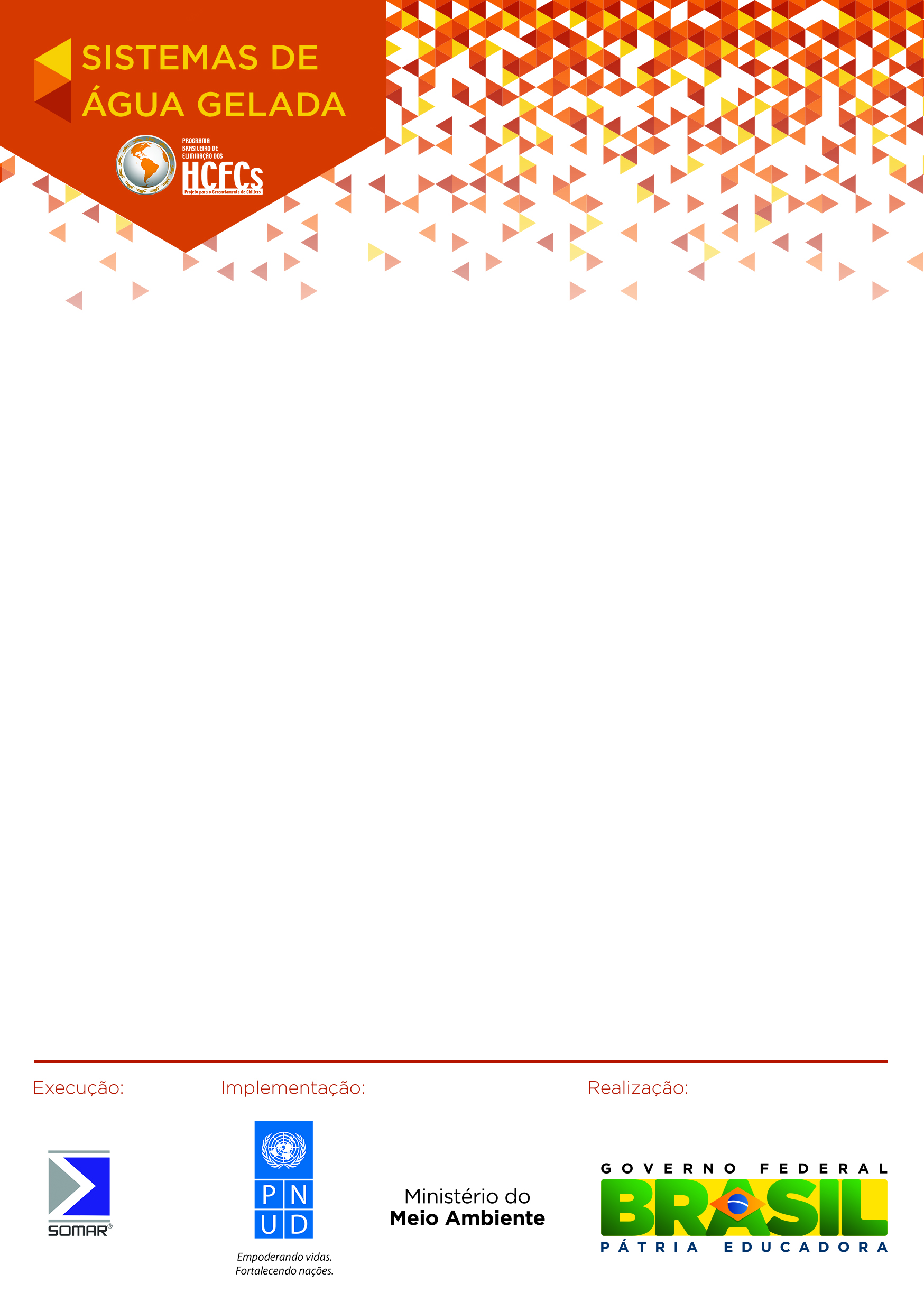 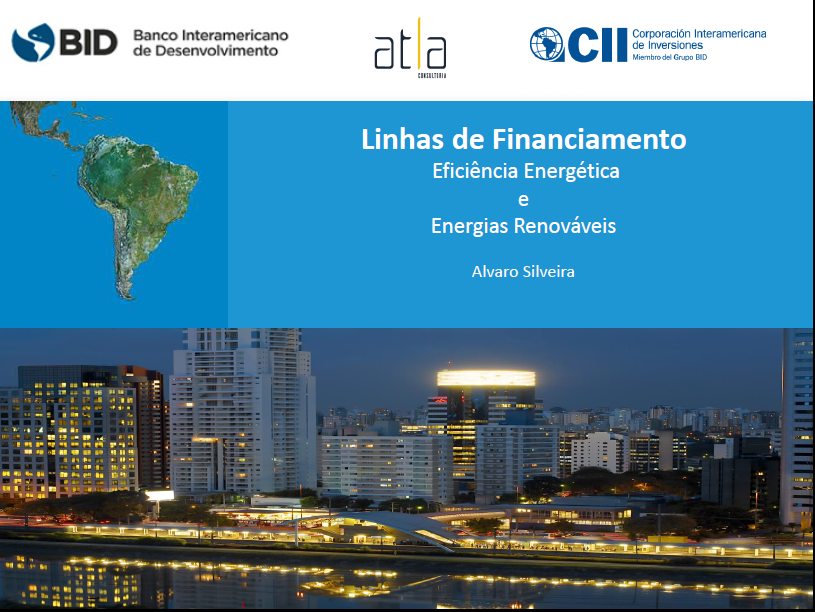 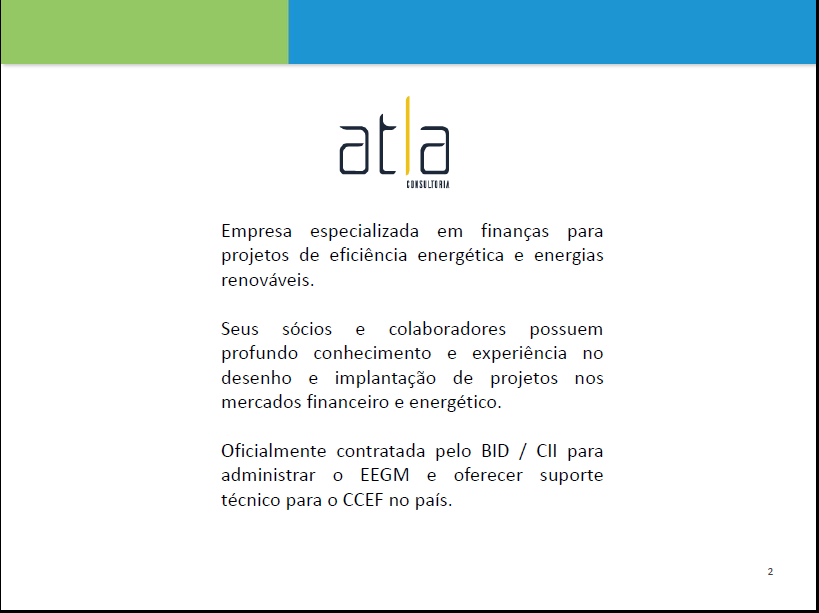 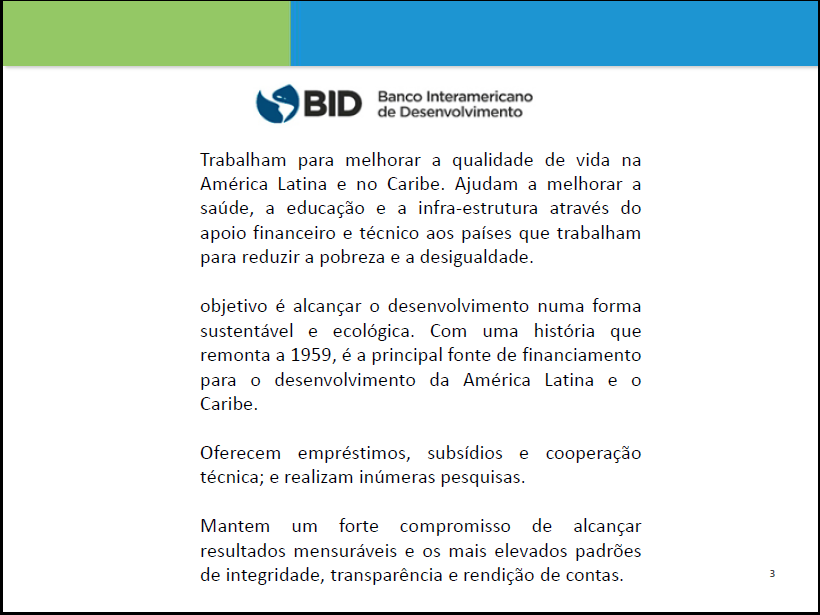 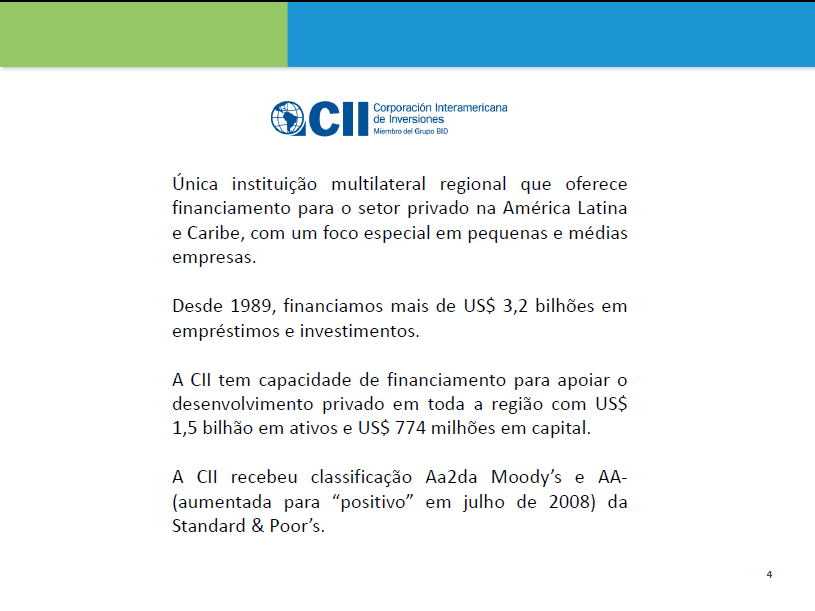 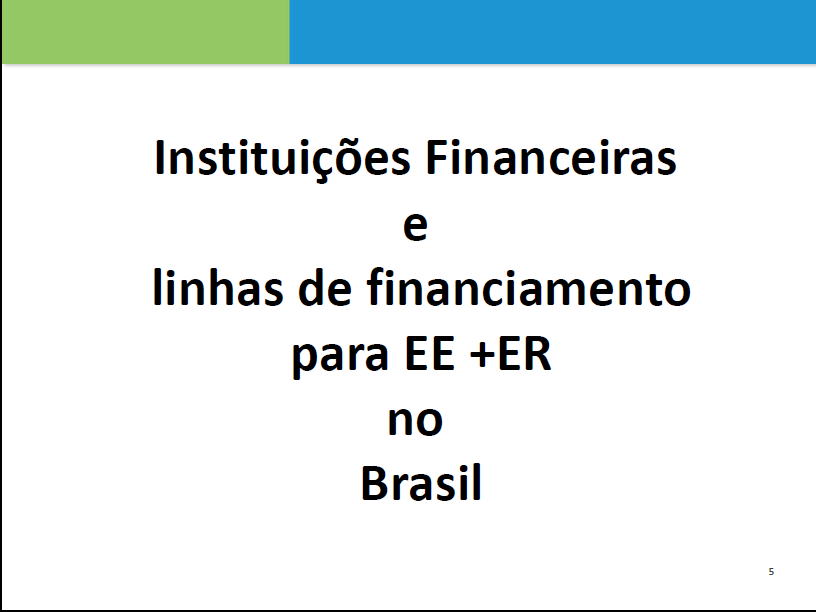 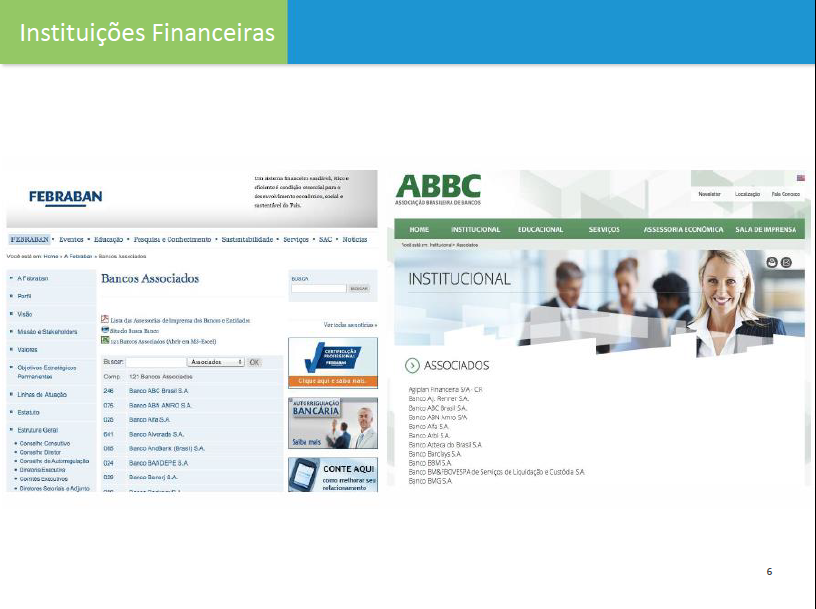 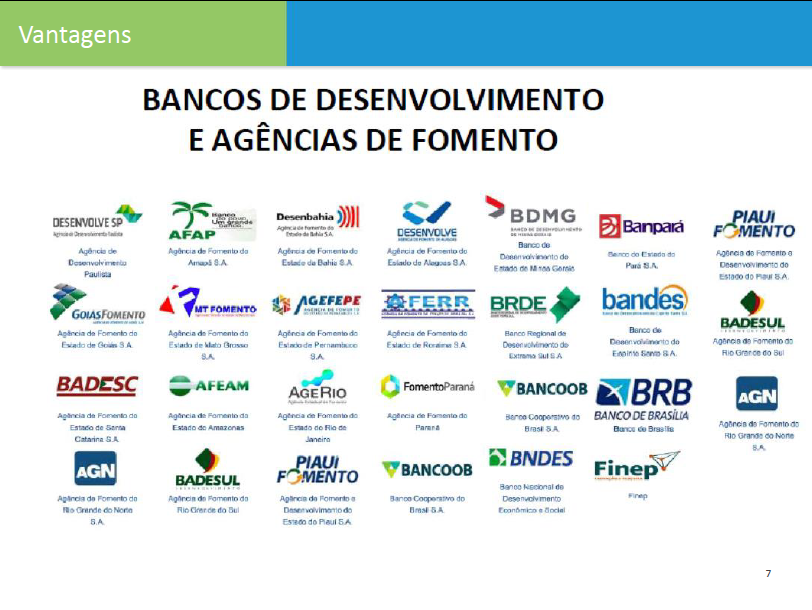 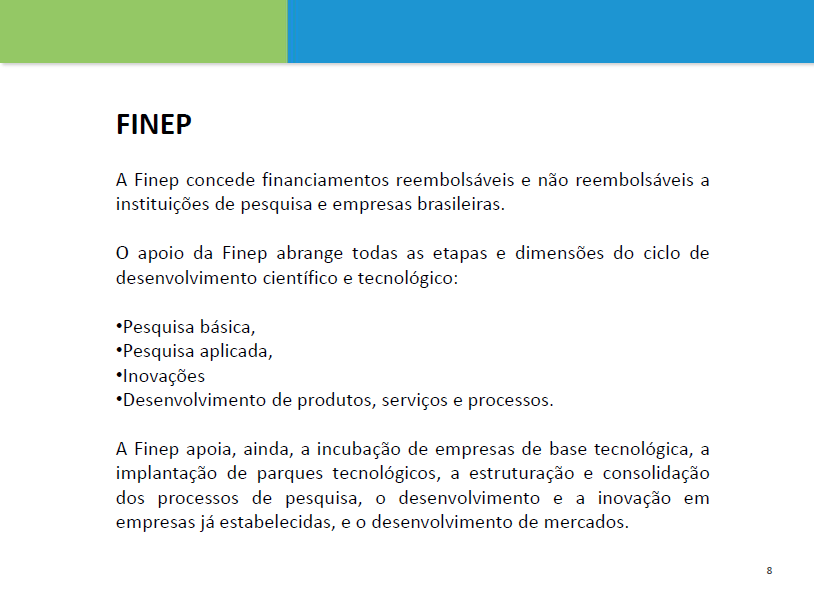 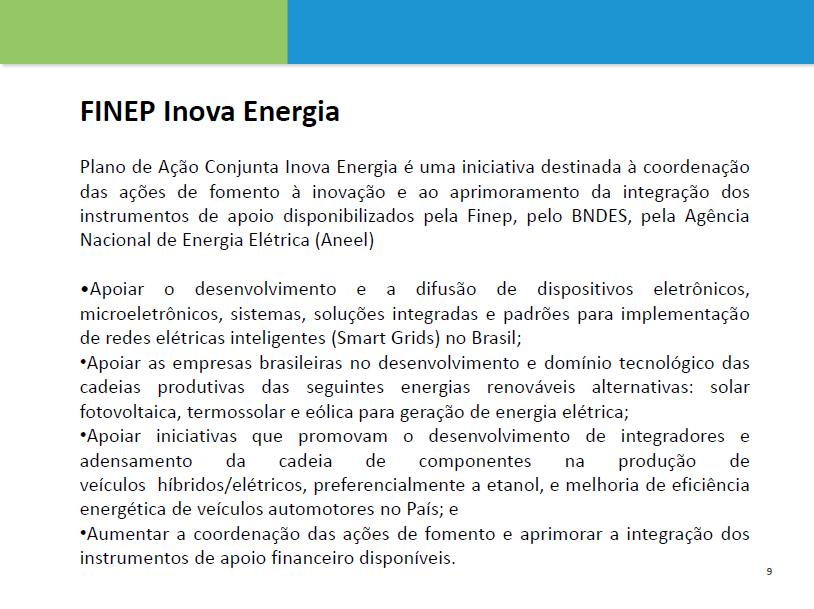 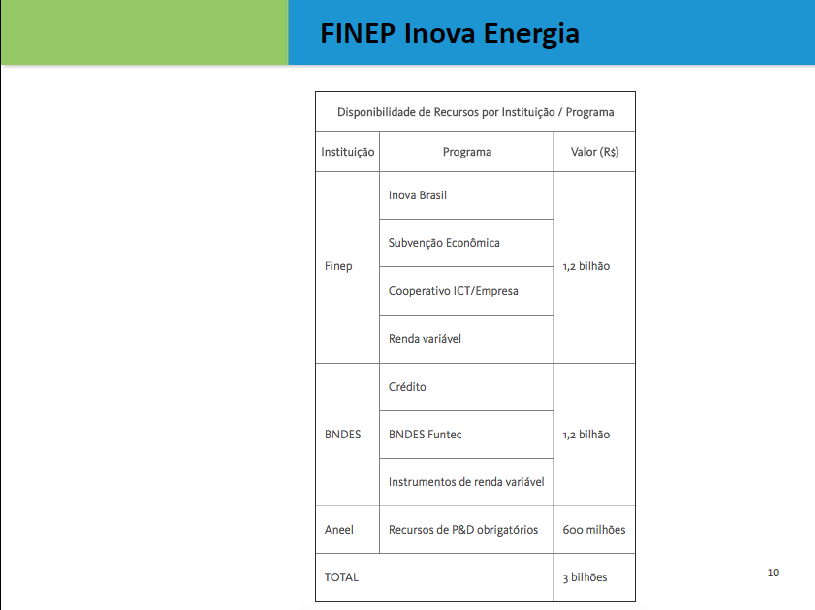 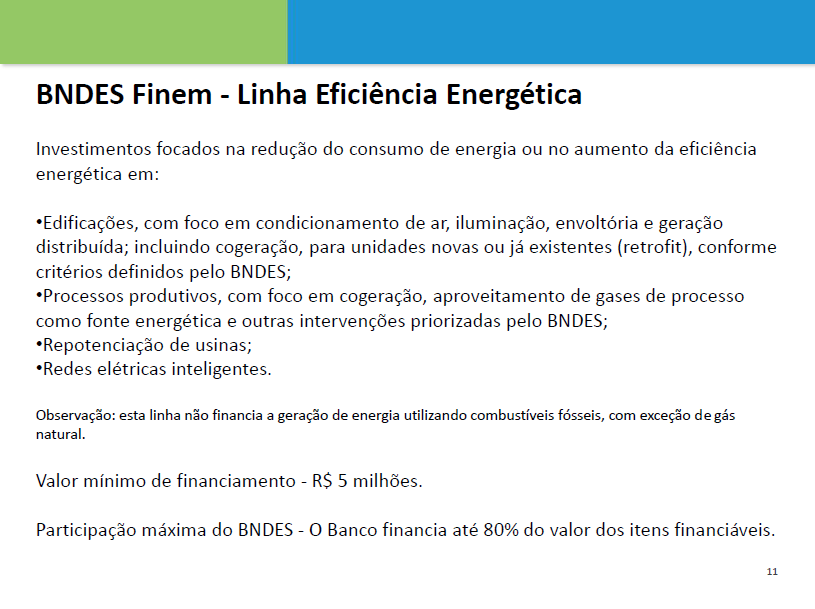 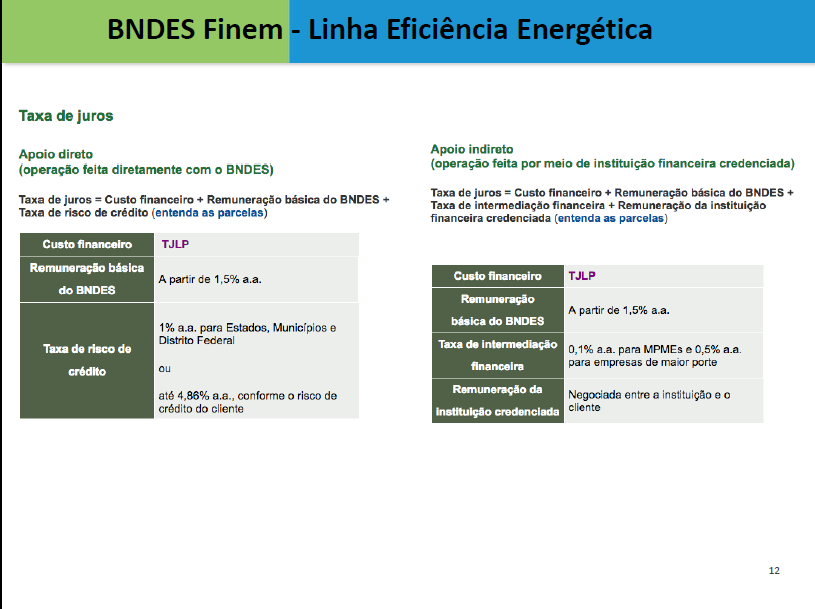 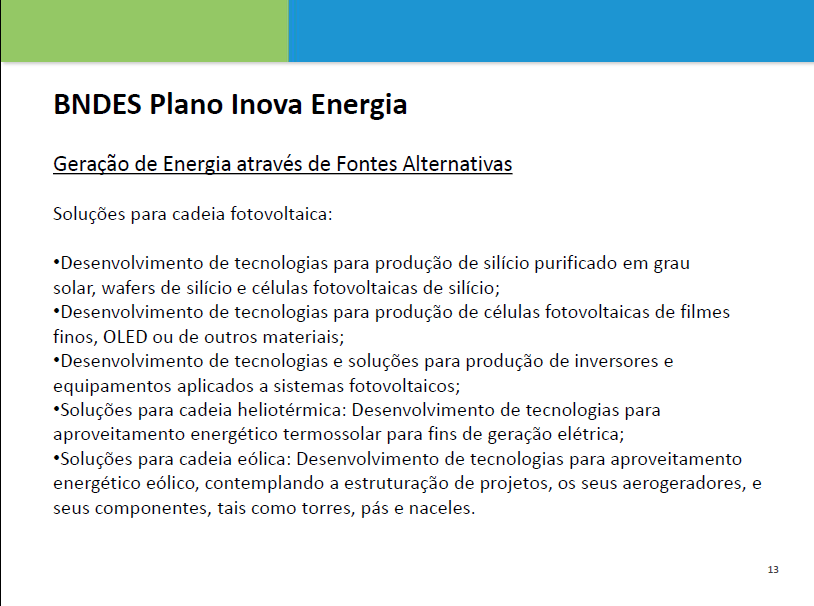 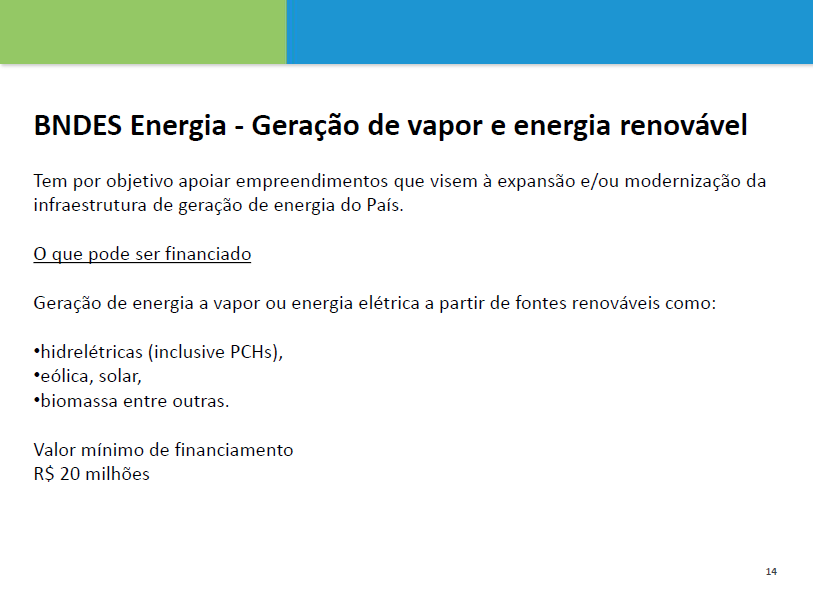 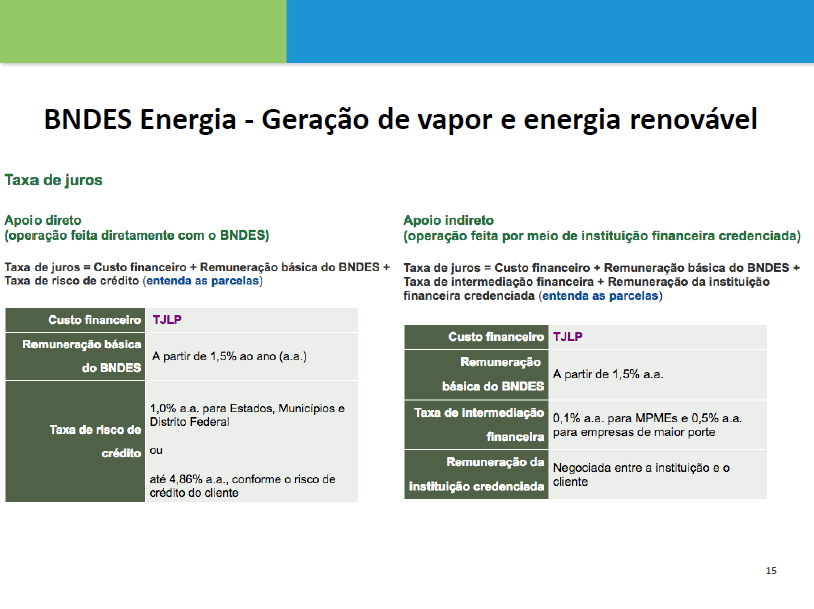 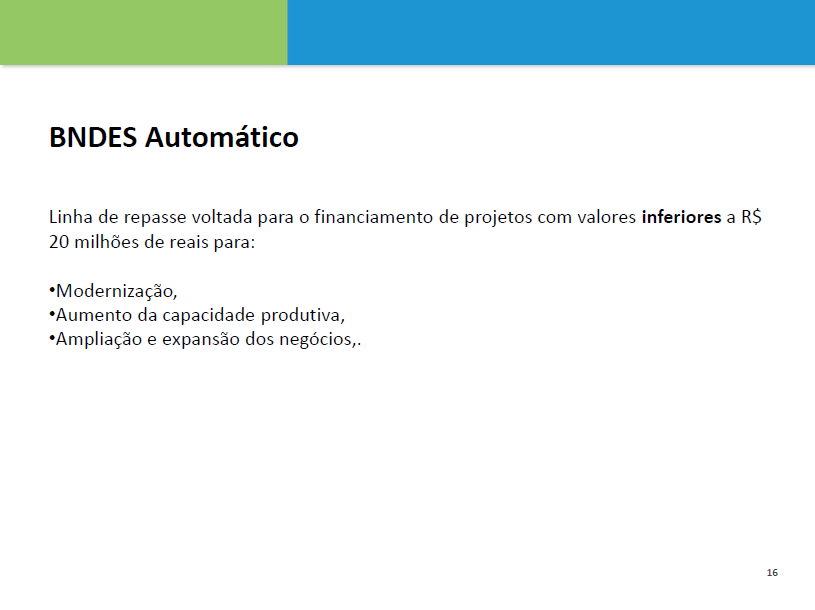 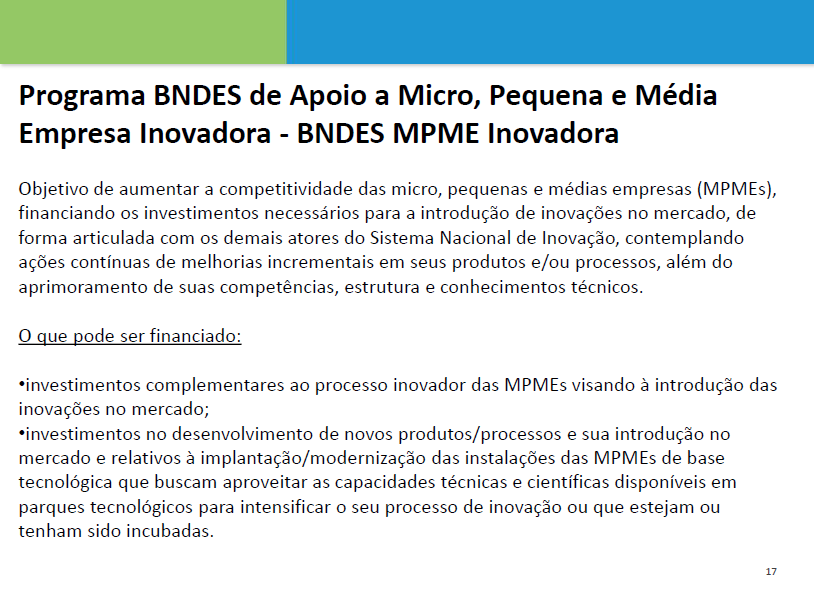 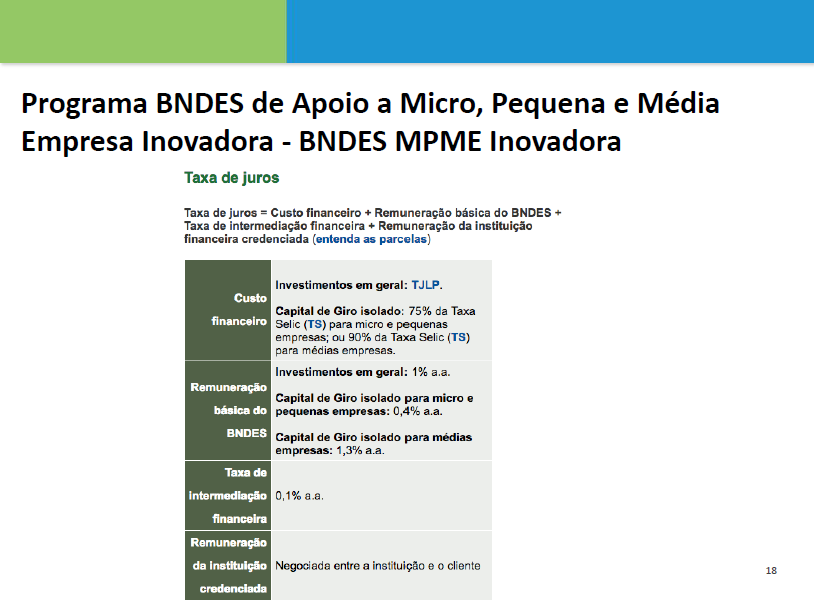 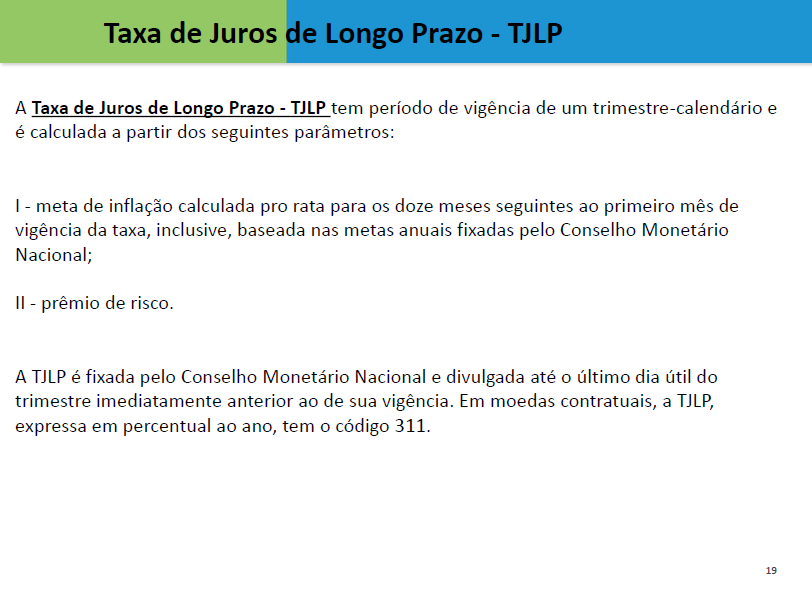 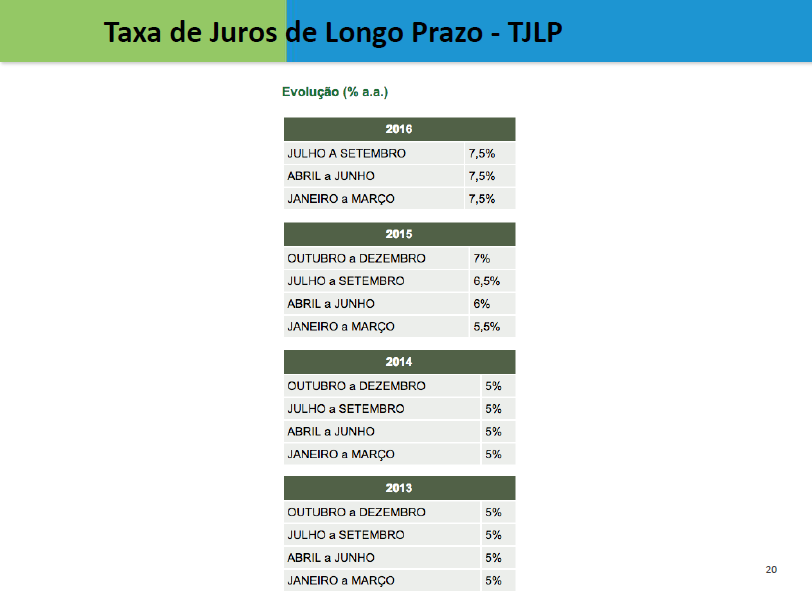 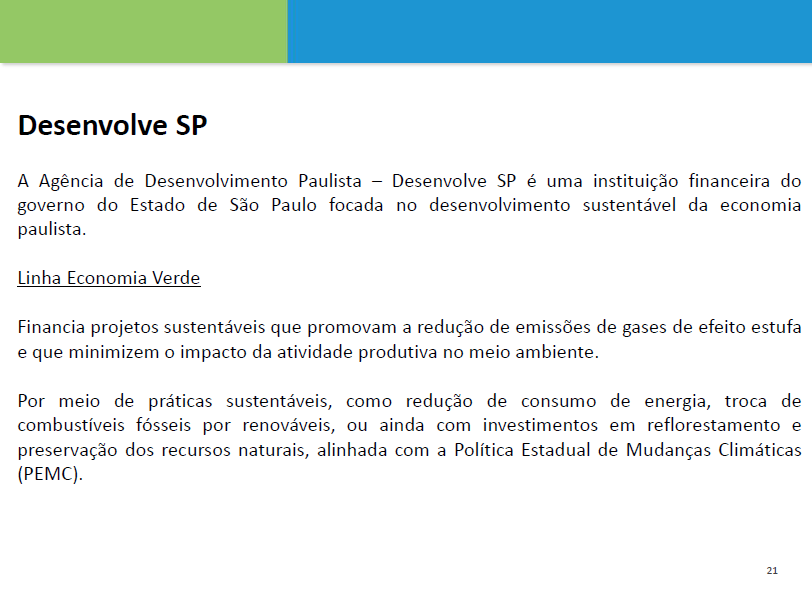 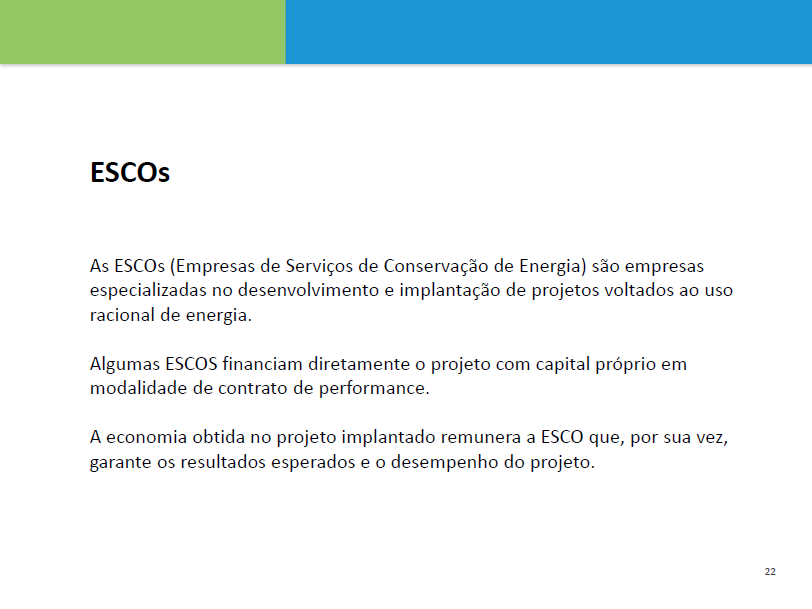 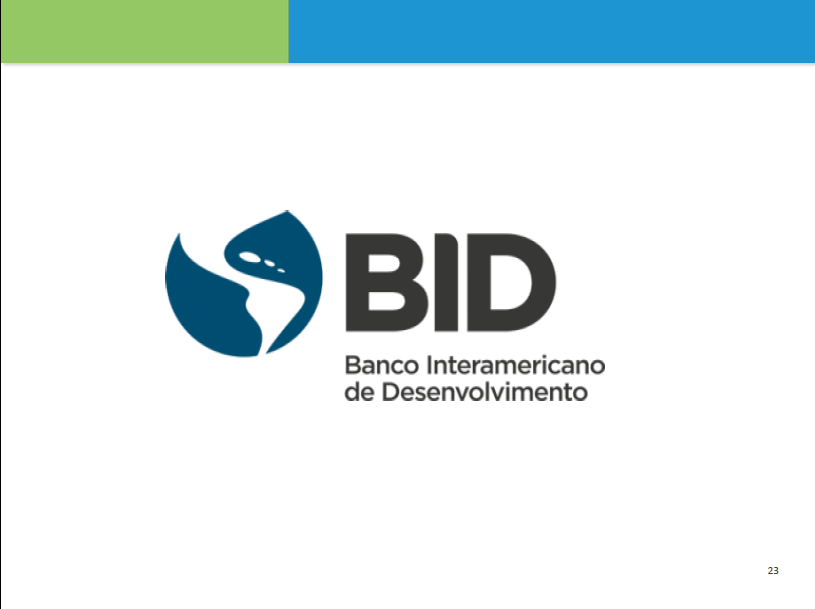 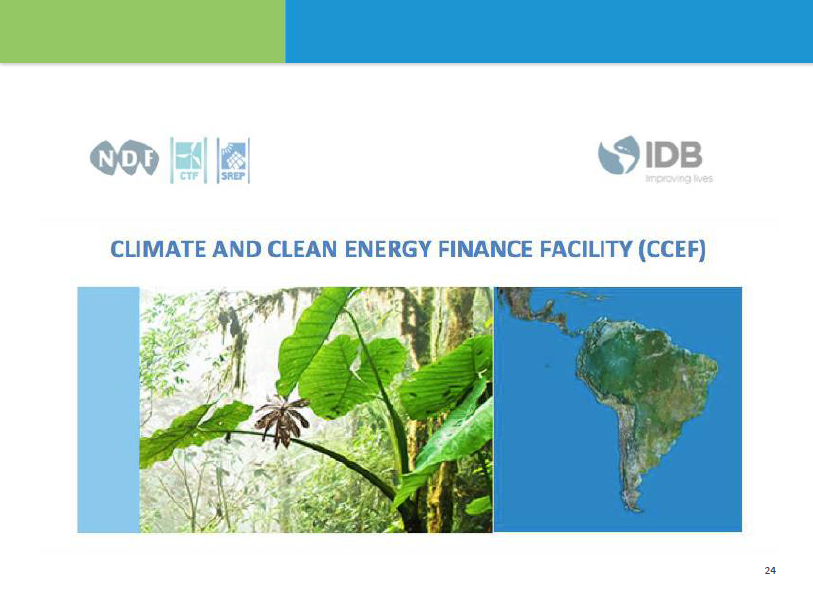 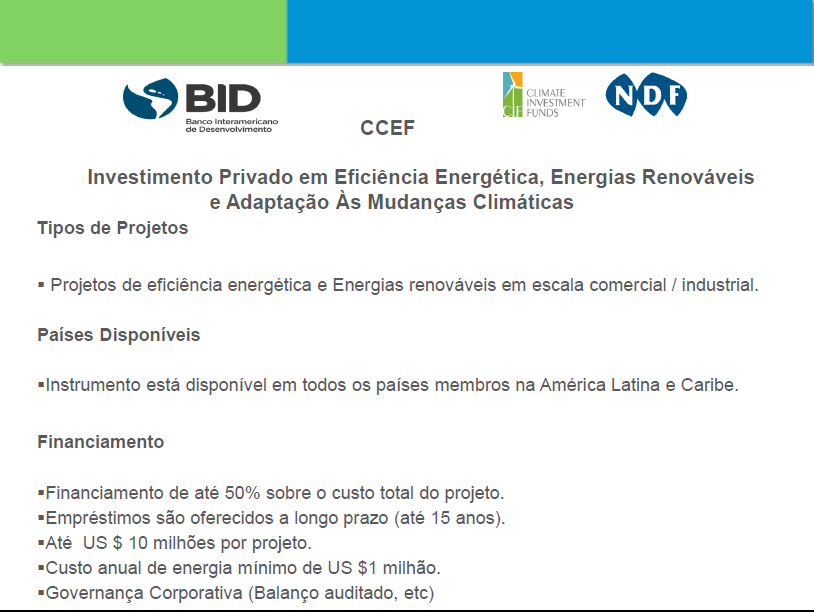 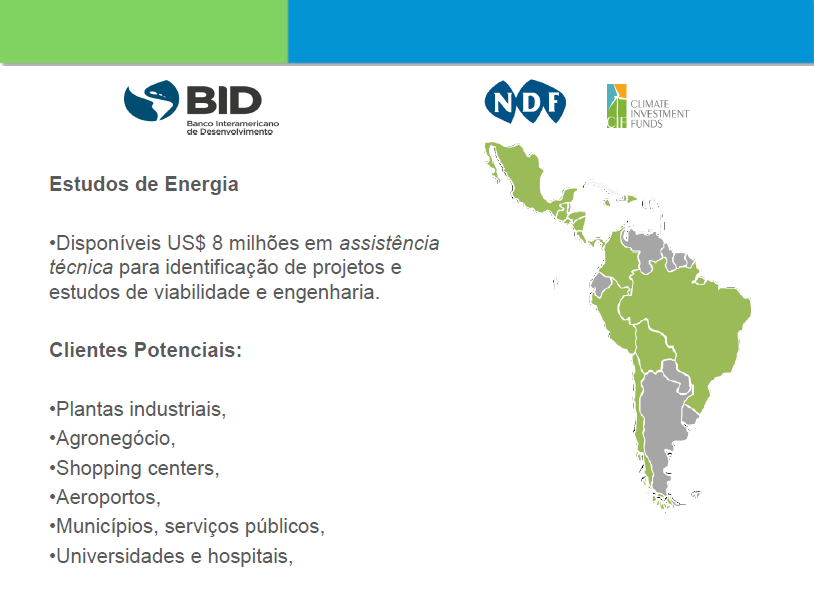 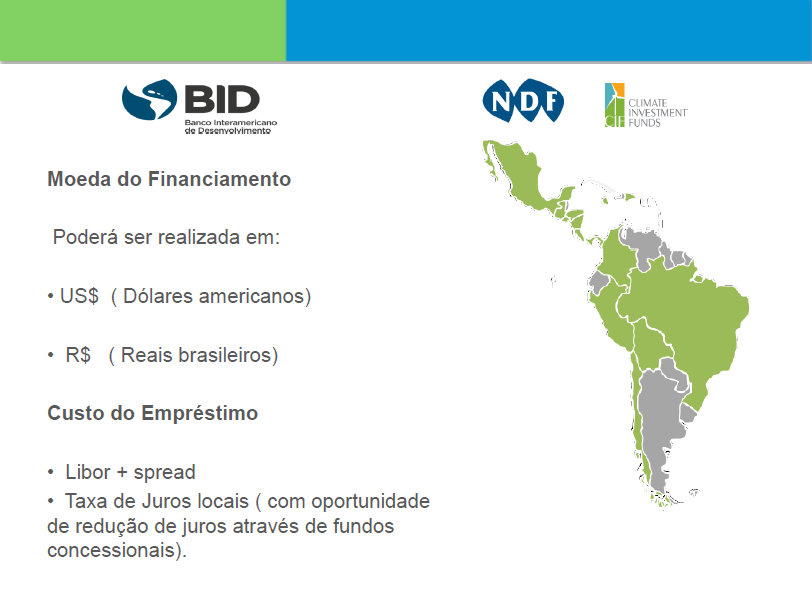 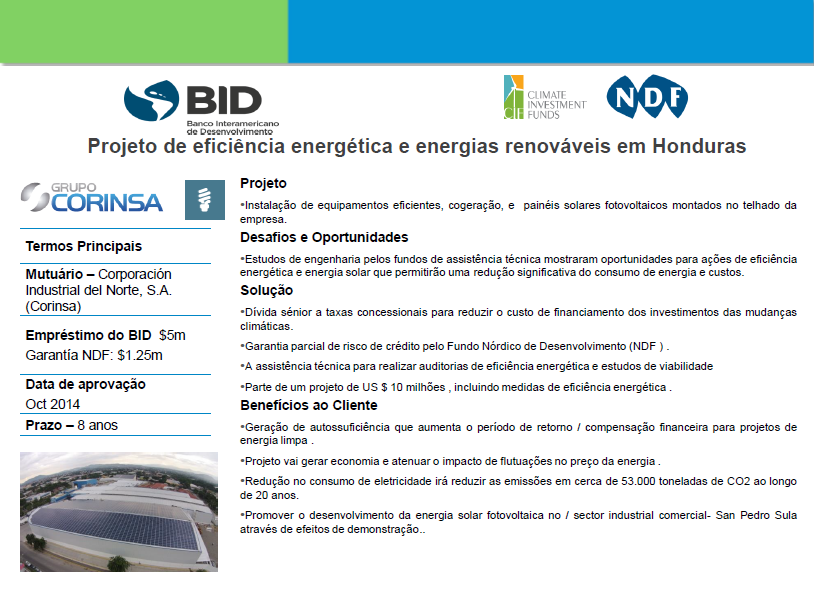 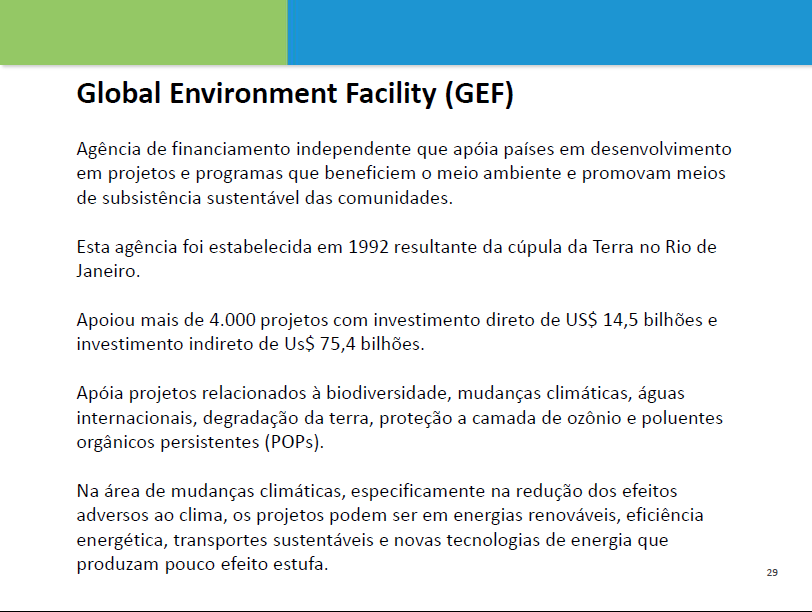 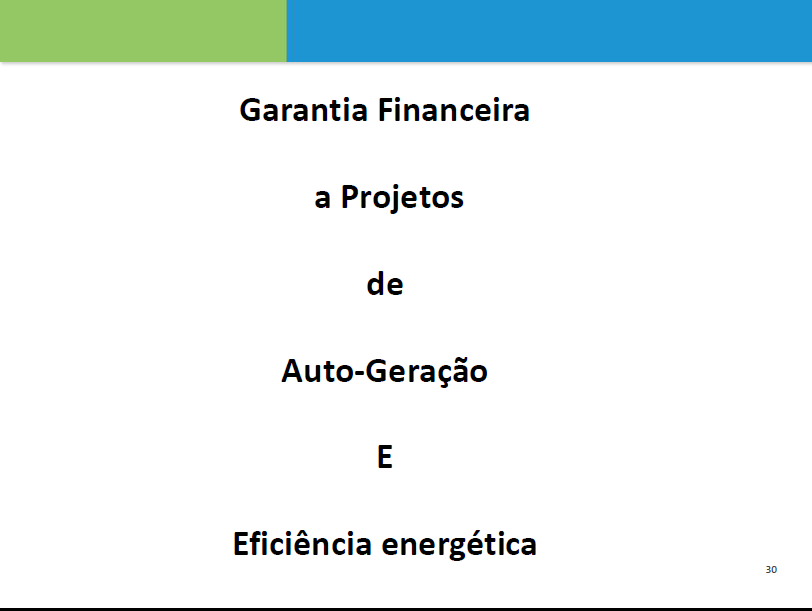 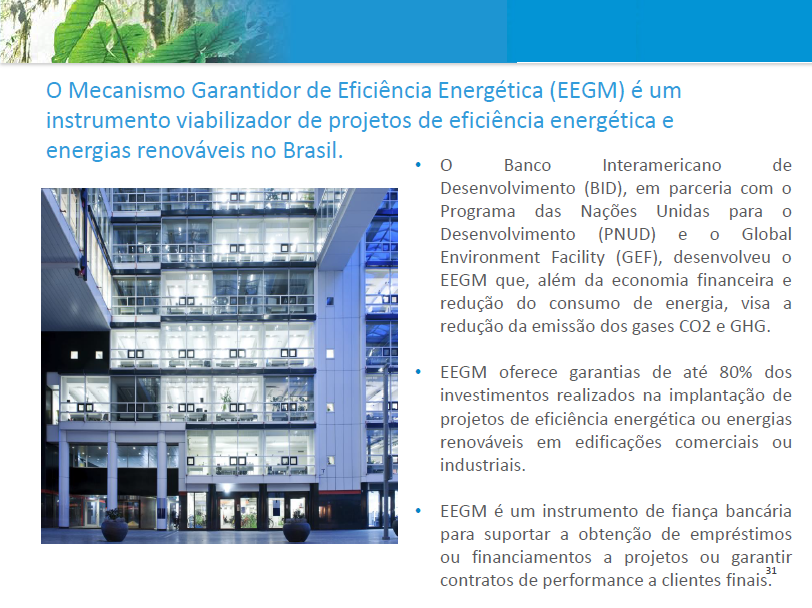 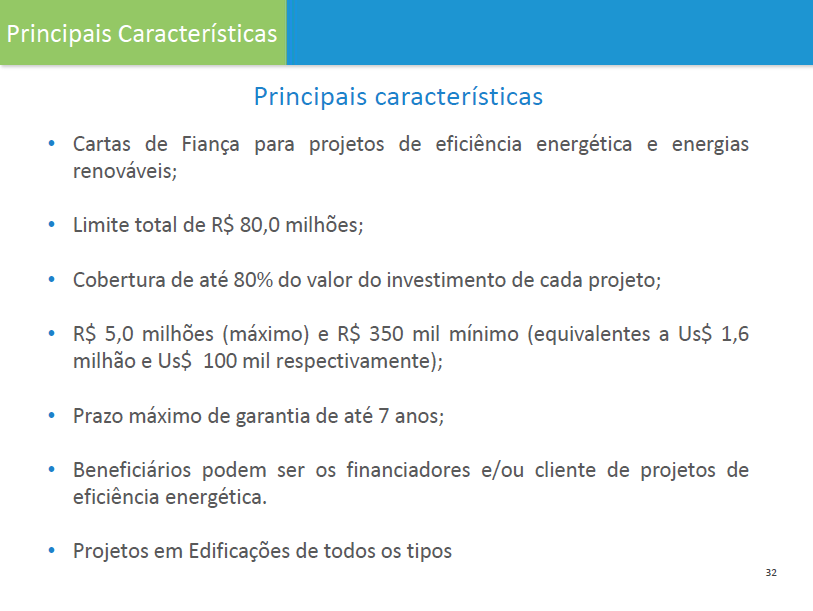 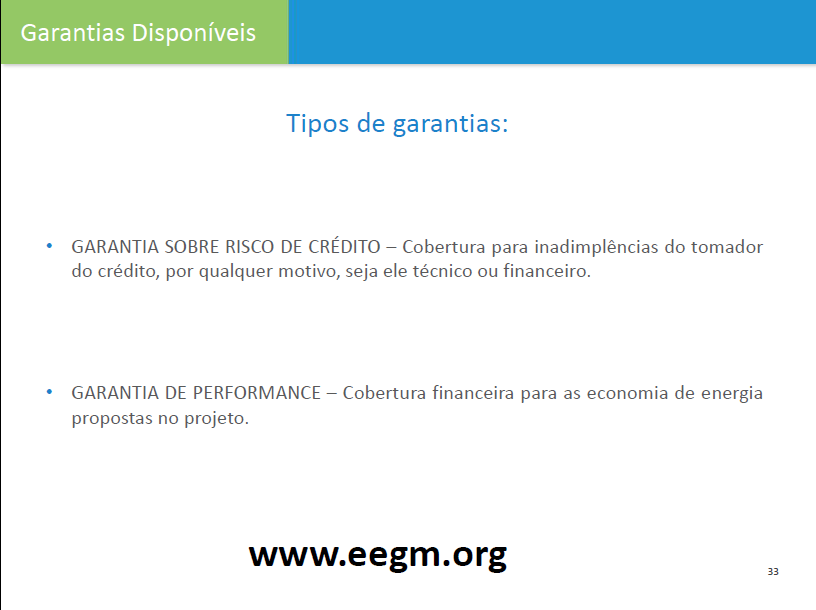 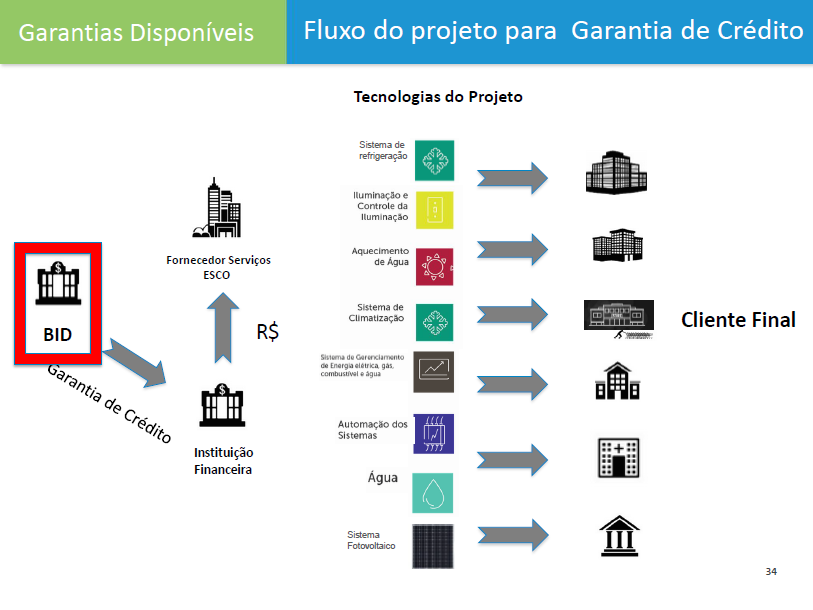 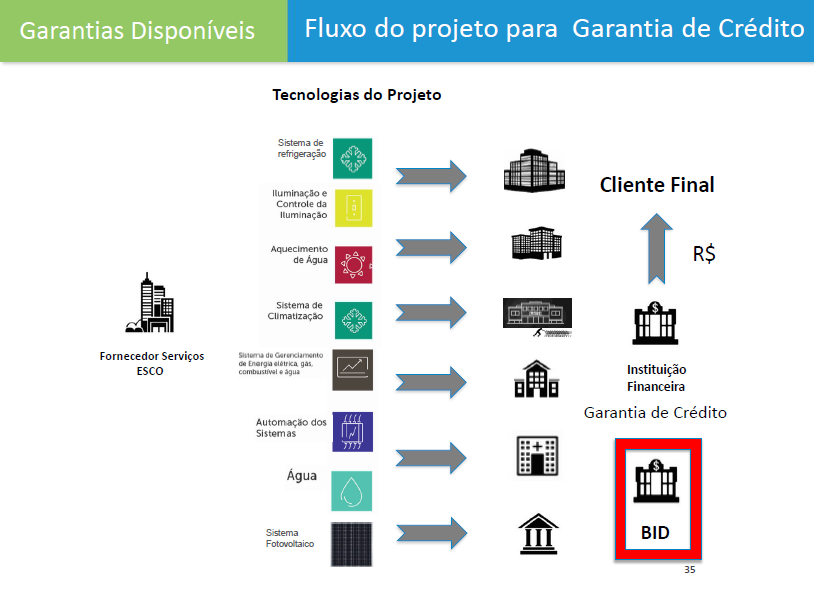 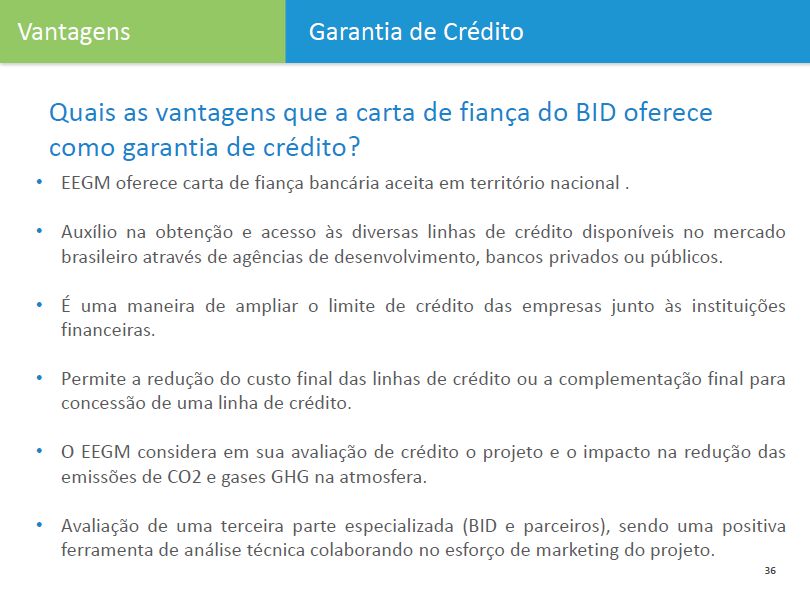 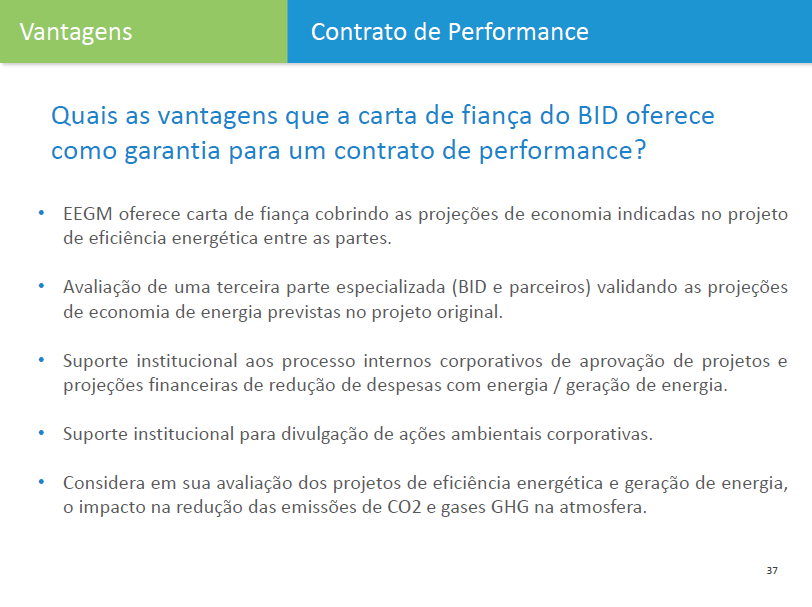 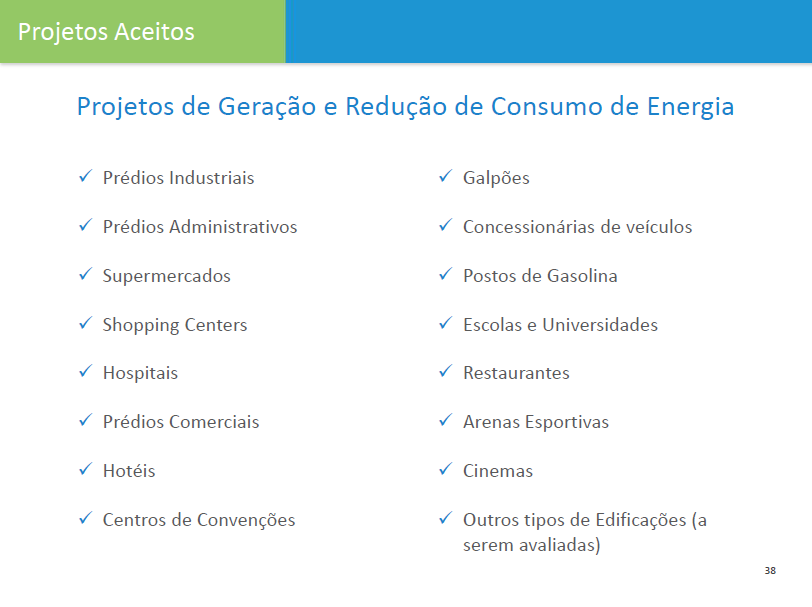 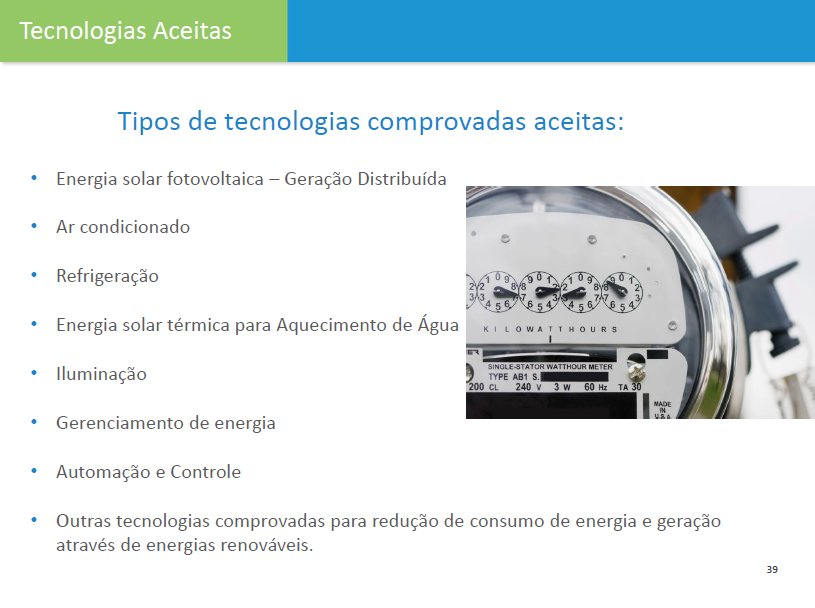 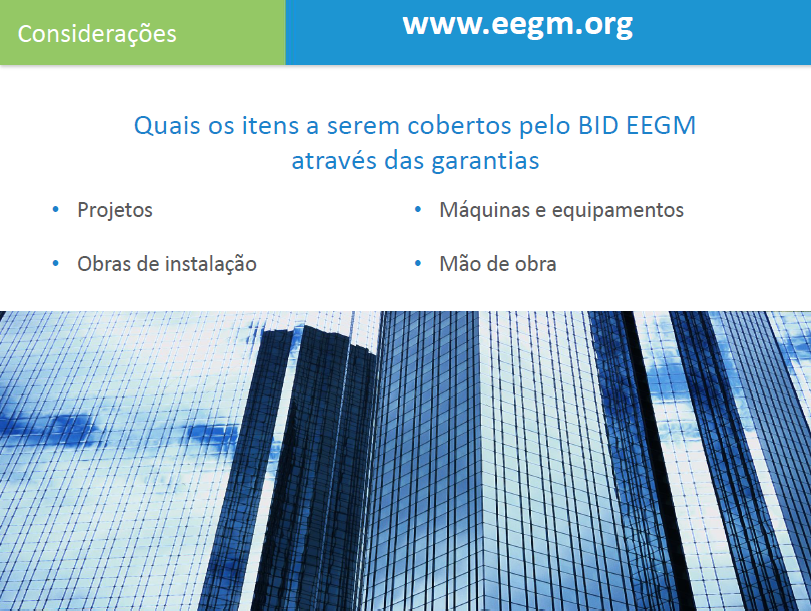 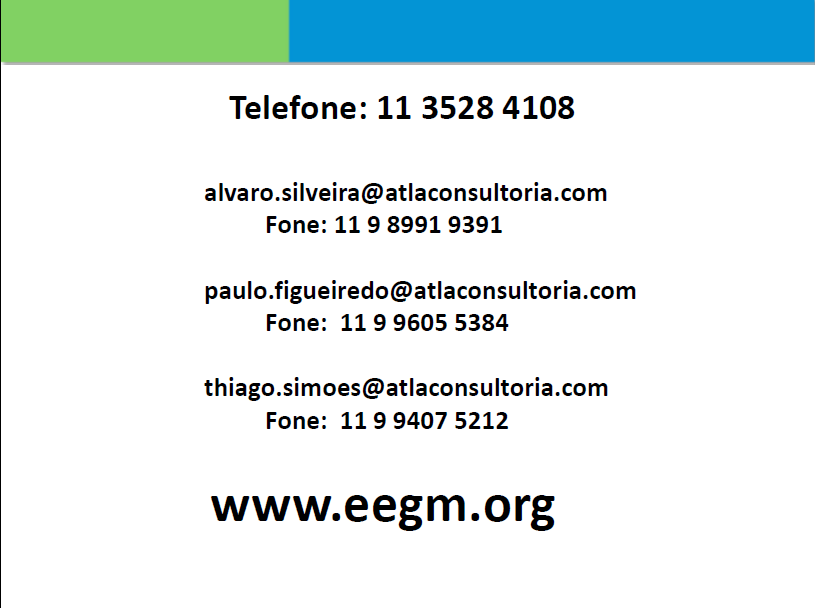